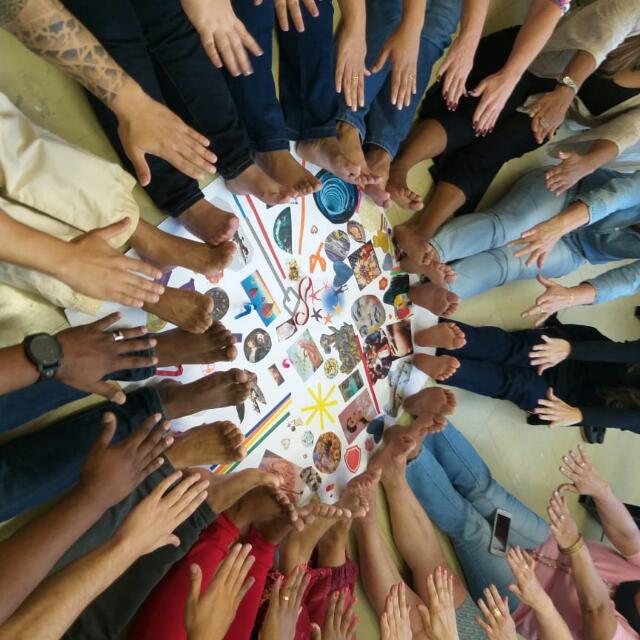 AS CARACTERÍSTICAS DA SOCIOCLÍNICA INSTITUCIONAL
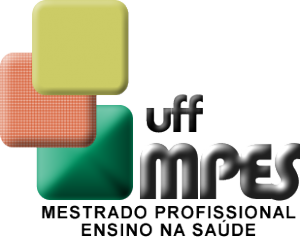 Grupo de Estudo e Pesquisa em Análise Institucional e Formação em Saúde – UFF/CNPq – GEPAIFS – UFF/CNPq
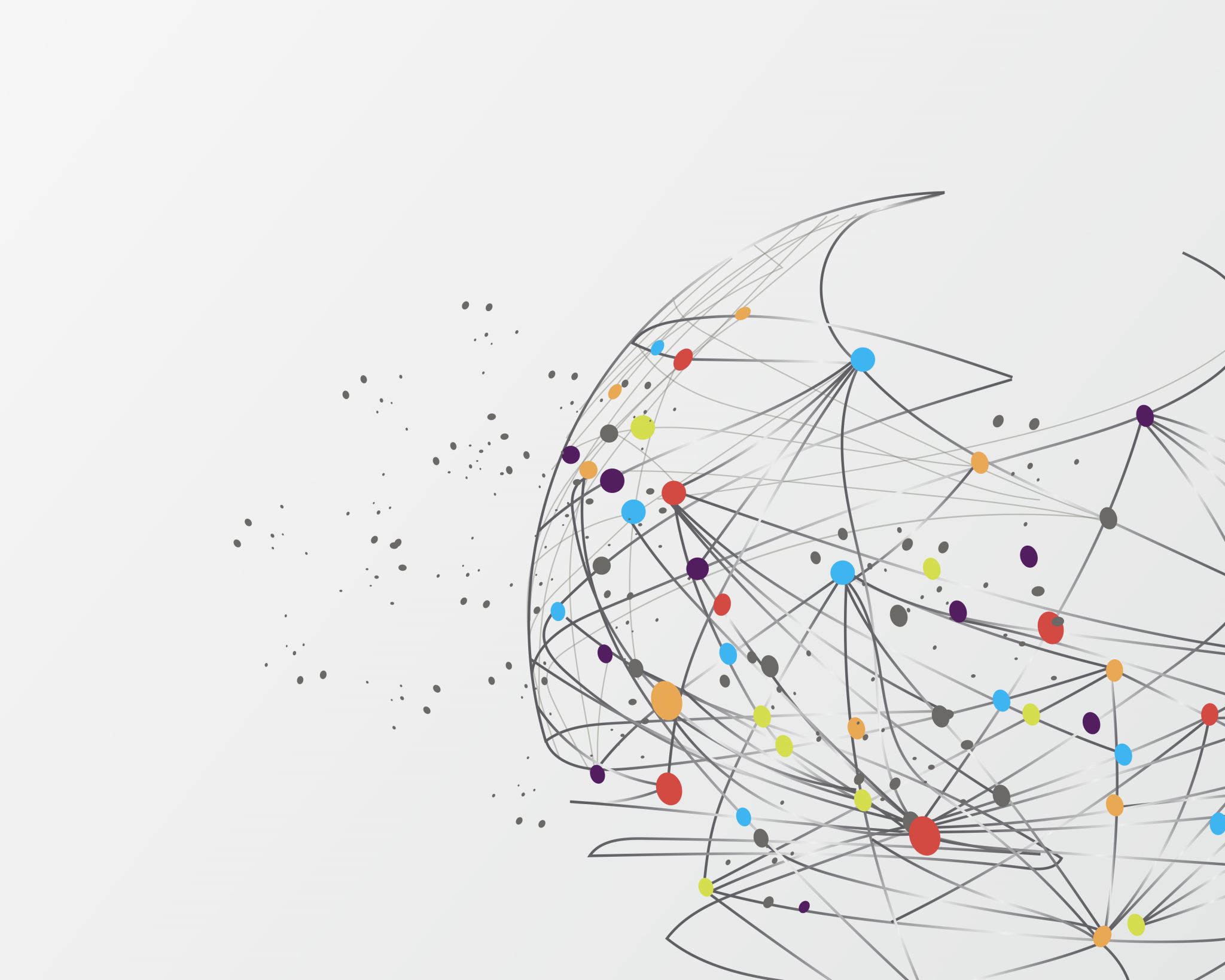 A Análise Institucional (AI) que envolve o profissional/pesquisador no seu campo de análise, conforme assinala Lourau (2014), é o referencial teórico-metodológico escolhido para este estudo, por provocar possíveis mudanças nas organizações, a partir das práticas e discursos dos sujeitos nelas envolvidas, transformando para conhecer.
A AI, surge na França, em 1960, a partir das publicações científicas de Georges Lapassade e de René Lourau, que realizavam intervenções sob encomenda, junto a coletivos educativos, políticos, associativos, em uma abordagem denominada de Socioanálise (L’ABBATE, 2013).
“O método utilizado consiste num conjunto articulado de conceitos, dentre os quais, os mais relevantes são os de instituição, transversalidade, analisador, encomenda e demandas e o de implicação”. (L’ABBATE,2013).
No Brasil, os conceitos e abordagens oriundos do movimento institucionalista vem sendo aplicado nas pesquisas em Saúde Coletiva principalmente por L’Abbate; Merhy; Spagnol; Fortuna; Franco, Abrahão (LEITE, 2018). Mais recentemente outros autores têm contribuído com suas reflexões no campo da formação em saúde, utilizando a abordagem socioclínica institucional, da AI, para analisar as práticas profissionais dos preceptores da área de saúde. (MARTINS, MOURÃO, ALMEIDA, 2015; SANTOS, MOURÃO, ALMEIDA, 2017, OLIVEIRA, MOURÃO, ALMEIDA, 2019)
Gilles Monceau, em 1998, começou a utilizar uma nova maneira de analisar a realidade no campo da educação, realizando intervenções denominadas socioclínica institucionais. Foram assim denominadas, porque trabalhavam com a dinâmica institucional em análises localizadas, nas quais nem sempre os pressupostos da socioanálise podiam ser aplicados. Uma diferença entre a socioanálise e a socioclínica institucional é que nesta, as intervenções são por períodos mais longos podendo durar meses ou anos. Para Monceau (2015), a intervenção socioclínica institucional busca entender as dinâmicas sociais, levando os participantes a refletirem sobre as situações vividas no seu cotidiano, colocando em análise as implicações com as instituições família, religião, saúde, educação, política, dentre outras que atravessam suas práticas.
Observando-se a figura, percebe-se que o processo de intervenção ocorre como um sistema em constante movimento, onde cada característica atravessa, influencia e sofre influência uma das outras.
REPRESENTAÇÃO GRÁFICA DA INTERVENÇÃO NOS MOLDES DA SOCIOCLÍNICA INSTITUCIONAL
Fonte: RODRIGUES, MOURÃO e ALMEIDA (2015).
A análise da encomenda e das demandas perpassam todos os campos da intervenção porque estão presentes na situação, no problema e na busca de soluções. Destaca Monceau (2003) que neste tipo de intervenção, a relação, entre o socioanalista e quem fez a encomenda para a realização do trabalho, é bastante complexa, exigindo negociações entre ambas as partes, para que acomodações sejam feitas de maneira a que o trabalho se realize.
A análise das transformações à medida que o trabalho avança é uma característica que se inicia com a instalação do processo de reflexão sobre e poderá favorecer novas maneiras de pensar sobre a prática de ensino. Nesta característica penso ser possível analisar o quanto adquirimos de maturidade pessoal e profissional, transformando continuamente o processo de trabalho .
Na análise dos contextos e das interferências institucionais aprofunda-se o conhecimento de onde está sendo realizada a intervenção, elucidando às interferências institucionais, que sempre estiveram presentes, mas talvez nunca tivessem sido pensadas como importantes para a análise de uma determinada situação. Isso nos faz refletir sobre nossas certezas dentro do que acreditamos ser o melhor na formação e os atravessamentos institucionais que nos cobram atender as demandas organizacionais de uma determinada encomenda. Muitas vezes somos tomados por nossa sobreimplicação, verticalizando o processo de trabalho e de ensino de forma autoritária.
A aplicação da intervenção e a participação dos sujeitos no dispositivo é a característica onde se analisa a participação e a não participação como elucidativa das contradições das instituições. A natureza dessa participação pode se transformar em um analisador.
A intenção de produzir conhecimento é uma característica que ocorre e deve ser esclarecida para todos, desde o início do estudo, quando o pesquisador constrói o seu projeto e se aprofunda no conhecimento da temática. Esse saber que se espera ser compartilhado com todos os participantes, poderá ser ampliado e modificado nos debates coletivos, e compartilhado durante a apresentação do estudo em eventos científicos ou na publicação de artigos com os resultados obtidos.
A aplicação da modalidade de restituição da análise dos dados é uma característica que deve ocorrer a partir do segundo encontro e constitui-se em “um elemento metodológico a se considerar em toda duração do trabalho socioclínico” (MONCEAU, 2015). Este é o momento onde poderá ocorrer a corroboração ou a contestação das análises anteriormente feitas. Outros debates poderão ser levantados ou mesmo o encerramento do momento de trabalho pelo coletivo.
O trabalho dos analisadores requer do pesquisador a capacidade de observação e análise cuidadosa na produção de dados do diário ou nas situações que podem ocorrer no cenário do estudo. São os analisadores que fazem a análise das contradições e não-ditos institucionais e são fundamentais para o processo de construção do coletivo. Um possível analisador que emerja do estudo pode trazer a compreensão das intencionalidades emancipatórias ou aniquilantes da autonomia dos sujeitos no próprio dispositivo de formação que propomos.
O trabalho das implicações primárias e secundárias está presente na implicação pessoal do pesquisador com o objeto de estudo, com suas atividades profissionais, políticas, familiares, dentre outras implicações. É um trabalho também a ser feito com os demais participantes do estudo, sempre de maneira coletiva
Gratidão